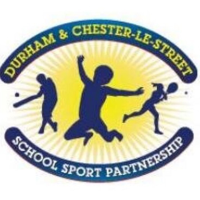 Durham & Chester-Le-Street School Sport Partnership 
activity cards and sites
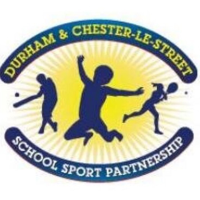 Durham & Chester-Le-Street School Sport Partnership 
activity cards and sites